Презентація						Спіральна динаміка – 														ефективний інструмент у всіх 									сферах життя
Виконала: Поняткова  Дар’я
Студентка 2 курсу історичного факультету
Спіральна динаміка – ефективний інструмент у всіх сферах життя
опанувати використання спіральної динаміки у всіх сферах життя; показати де і як її можна застосувати; зацікавити цією теорією ; перетворити її на зручний для пізнання і управління дійсністю інструмент
Спіральна динаміка
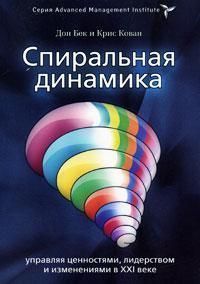 це наукова теорія, представлена у 1996 р.                             			
			Крісом Кованом  і 	Робертом Беком,                                            

	  ґрунтується на багаторічних 	дослідженнях людської 	психології, бізнес організацій та 	соціальних структур.
Основні положення спіральної динаміки:
Людина, організація і світ загалом розвиваються за 					схожою моделлю;                                                                                                     	  																																											Розвитком людини, організації, країни,  світу можна 					управляти, знаючи 	загальний алгоритм розвитку;
Спіральна динаміка Грейвза
Характеристика розвитку особистості 					включає кілька пунктів:
ставлення людини до світу 
        цінності  і світогляд
		напрямок мислення і його 							особливості,
	прагнення.
Людина, організація, держава проходять у своїй еволюції 9 стадій, кожній з яких відповідає спеціально підібраний колір;
Бежевий
виник 100 000 років тому.  головне для людини -  Виживання.
	
Основний мотив — залишитися в живих, використовуючи своє інстинктивне автоматичне  мислення і фізичні можливості. На цьому рівні розвитку людина, хоча вже має розвинений розумовий процес, все ж поводить себе здебільшого як тварина. Застосовує інстинкти для виживання. Найголовніше для неї задовольнити свої інстинктивні та біологічні потреби у їді, відпочинку та продовженні роду. Процес виживання грунтується на нестійких зв’язках.  Прикладом  були первісні люди. Плюси і мінуси - дарує нам інтуїцію, але неприйнятним є сліпе слідування інстинктам
Фіолетовий
50 000 років тому.  для людей  світ сповнений таємничих духів, котрих треба постійно задобрювати, поклонятися їм. Анімістичне мислення, що спрямовується традиціями та ритуалами групи. Одним із принципів – самопожертва заради колективу, поклоніння предкам, зміцнення родини.  Структури – племінні. Процеси життя мають циркулярний характер. 
	
	Плюси і мінуси -  дарує безумовну любов, безпеку, дружбу, але у "довісок" приносить забобонність, кумівство;
Червоний
10 000  років тому.  на їх думку світ – це джунглі, у яких правлять сильні, а слабкі підкоряються їм. Все довколишнє має бути переможене і підкорене ними. Мислення егоцентричне , люблять демонструвати своє домінування, схильні до експлуатації.  Найголовніше для них: сила і влада, контролювати і домінувати над іншими, мати розкіш і втіху. Структури оформлення у вигляді імперій. 
	
	Плюси і мінуси -  дає упевненість у собі, прагнення до результату, цілеспрямованість і водночас – владу бажань, егоїзм, агресивність.
Синій
виник  5 000 років тому.  на їх думку світом керує вища сила, що винагороджує добро, гарну роботу і праведне життя,  а зло рано чи пізно все одно буде покаране. Мислення абсолютистське, покірні правилам, прислухаються до вищих авторитетів.  Часто у культурах на цьому рівні культивується почуття провини.  Найголовнішими цінностями для людей на цьому рівні розвитку є стабільність і порядок; вони готові тяжко працювати для досягнення вищої мети. У їх житті обов’язково є сенс, вища мета, місія задля якої людина з’являється на світ.  Структури пірамідальні, а процеси мають авторитарний характер.
	
	Плюси і мінуси - приймаємо мораль, честь, совість, дисципліну, системне мислення, натомість відкидаємо догматизм, зашореність, поділ світу на чорно-білу палітру.
Помаранчевий
1 000 років тому. бачать світ – як нескінченне джерело ресурсів і можливостей  для саморозвитку і процвітання, для того аби зробити кращими себе і світ.  Мають прагматичне мислення, спрямоване на досягнення цілей і результатів, уміння маневрувати у різних життєвих ситуаціях.  Головною цінністю для людей на цьому рівні розвитку є досягнення успіху. Вони люблять атмосферу змагання для того, аби вийти із цього змагання переможцем. Прагнуть мати вплив, бути незалежними.   Структури сформовані навколо делегування, а процеси мають стратегічний характер. 
	
	Плюси і мінуси - прогрес, раціоналізм, жагу знань, але й конкуренцію, жадібність.
Зелений:
150 років тому.  світ для них повинен бути гуманним, де досягти гармонії можна лише тоді, коли кожен бере участь у спільній справі і коли блага ділять між усіма. Мислення релятивістське,  спрямоване на вирішення людських проблем, тому ситуаційне.  Мають дуже добре розвинутий емоційний інтелект. Найвища цінність  - гармонія, поєднання протилежностей і  різноманітностей задля спільного розвитку, причетність.  Структури егалітарні, а процеси – консенсус. 
	
	Плюси і мінуси - толерантність, прийняття і одночасно – моральний і культурний релятивізм.
Жовтий
150 років тому.  світ для них повинен бути гуманним, де досягти гармонії можна лише тоді, коли кожен бере участь у спільній справі і коли блага ділять між усіма. Мислення релятивістське,  спрямоване на вирішення людських проблем, тому ситуаційне.  Мають дуже добре розвинутий емоційний інтелект. Найвища цінність  - гармонія, поєднання протилежностей і  різноманітностей задля спільного розвитку, причетність.  Структури егалітарні, а процеси – консенсус. 
	
	Плюси і мінуси - толерантність, прийняття і одночасно – моральний і культурний релятивізм.
Бірюзовий
30 років тому. 
 світ для них – це тонка збалансована система, що подібна до організму. Вони уміють мислити холістично, тобто цілісно, знають, що все у світі взаємопов’язане. Діють в інтересах колективу.  	Структури глобальні, а процеси гнучкі і екологічні.
Кораловий
виникає зараз.  поки ще не проявлений тип мислення. Імовірно, що він буде зосереджений навколо особистості, котра може контролювати світ, як єдине ціле, що мусить перебувати у рівновазі.
Теплі кольори:
індивідуалістичні, на цих стадіях більше активізоване особистісне, внутрішнє;
Холодні кольори
колективні кольори,  проходячи ці етапи  розвитку на  поверхню вийдуть колективні інтереси.
Психологія – для визначення типу людини    пошуку              				правильної спільної мови із нею;                        					 Мотивація:
Люди на рівнях розвитку від бежевого до червоного включно  не мають внутрішньої мотивації. Їх мотивувати слід ззовні, адже червоні не розуміють нічого крім «жорсткої владної руки» і принципу «в кого більше сили, той і правий»; фіолетові бояться забобонів і пересторог; для бежевих же мотивацією можуть стати елементарні речі такі як їжа, вода, сон. Тут вимальовується своєрідна «піраміда» Маслоу.
Люди від синього й до зеленого включно мають внутрішню мотивацію, що пов’язана із їх цінностями.
Людям, що перебувають на жовтому рівні розвитку не можливо поставити мету. Вони обирають мету самі, оскільки їх широкі цінності не обмежують їх, якщо так можна сказати одним напрямком діяльності чи мисленням.
Педагогіка – для розуміння який тип навчання краще підходить учням, підвищення кваліфікації педагогів, ефективного управління навчальним закладом«Кольорове навчання»:
Бежевий – навчання відбувається природно, тобто унаслідок пристосування до середовища
Фіолетовий – навчання ґрунтується на наслідуванні, міфологічних взірцях, казках
Червоний – у навчанні покарання і нагороди найважливіші
Синій – традиційний книжний тип навчання із стандартною процедурою контролю
Помаранчевий – у навчанні має бути дух змагань
Зелений – споглядальне навчання, проблемне навчання
Жовтий – системний підхід у навчанні, індивідуальна програма навчання
Бірюзовий -  глобальний, проблемний підхід у навчанні.
У бізнесі: для підбору персоналу, ефективної організації 	менеджменту,  формування конкурентоздатної корпоративної  культури			Керівник очима спіральної динаміки:
«Червоний» керівник має егоцентричне мислення, відповідно структури, які він вибудовує, оформлюються у вигляді імперій і процеси мають форму неприхованої експлуатації.
«Синій» керівник мислить категорично, структури є пірамідальними й процеси мають авторитарний характер.
«Помаранчевий» керівник має багатомірне мислення і структури сформовані навколо ідеї делегування, процеси мають стратегічний характер.
«Зелений» керівник має релятивістичне мислення, структури егалітарні та процеси пов’язані між собою консенсусом.
Спіральна дінаміка- допомагає  комплексно 							пояснити хід всесвітньої історії.
Дякую за увагу!